Frequenze relative ediagrammi a torta
Daniela Valenti 2020
1
L’indagine sui mezzi di trasporto
I ragazzi e le ragazze hanno gusti diversi?
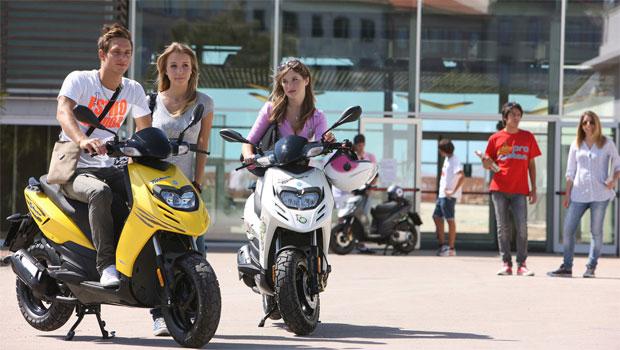 2
Daniela Valenti 2020
Preferenze di ragazze e ragazzi
Esamino di nuovo le risposte alla domanda: 
‘Con quale mezzo di trasporto preferisci arrivare a scuola?’
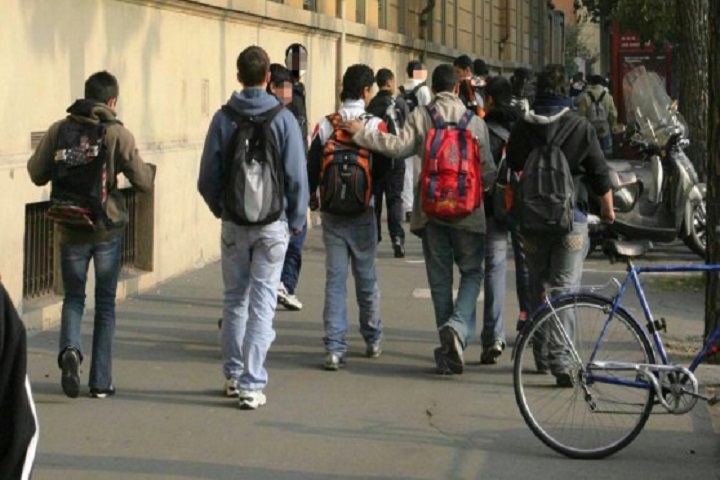 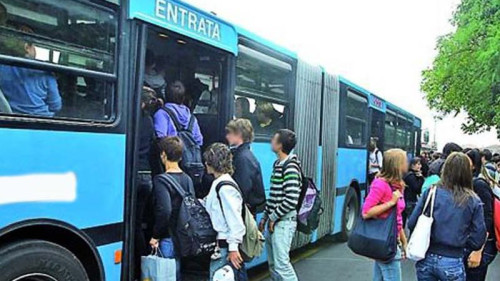 Separo le risposte delle ragazze da quelle dei ragazzi
3
Daniela Valenti 2020
Le risposte di ragazzi e ragazze
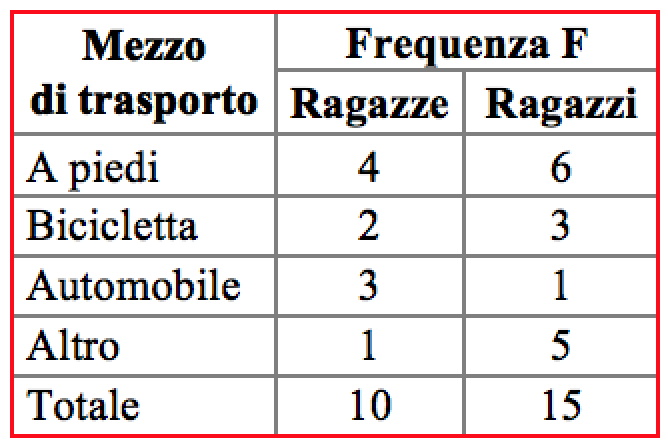 Sono di più
i ragazzi che vanno a piedi
Concludo:
In questa classe i ragazzi vanno a piedi più delle ragazze.
Ho ragionato bene?
4
Daniela Valenti 2020
Ho ignorato un’informazione
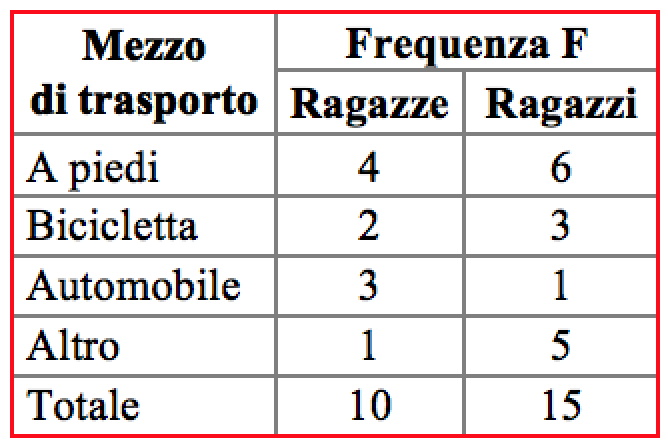 Sono di più i ragazzi che vanno a piedi
Sono di più anche i ragazzi in classe
5
Daniela Valenti 2020
Per esaminare meglio la situazione
Valuto ogni frequenza F relativamente al totale N di studenti esaminati.
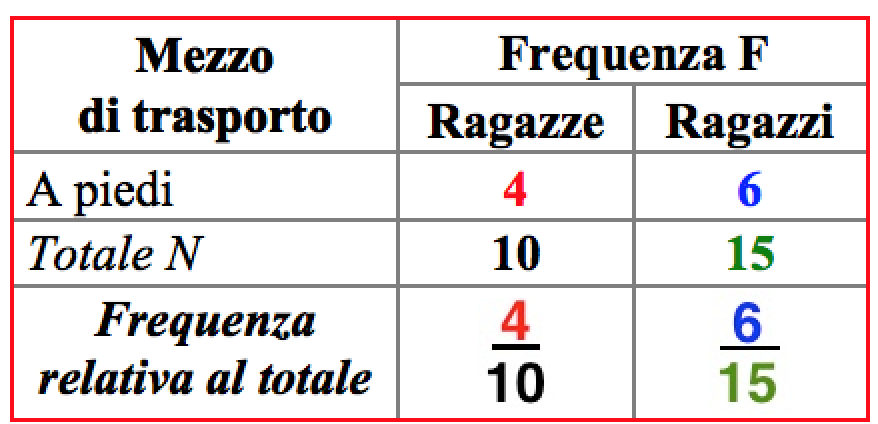 In generale
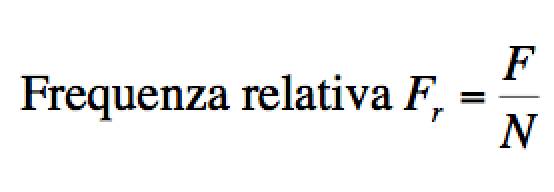 6
Daniela Valenti 2020
Per esaminare meglio la situazione
Confronto le frequenze relative
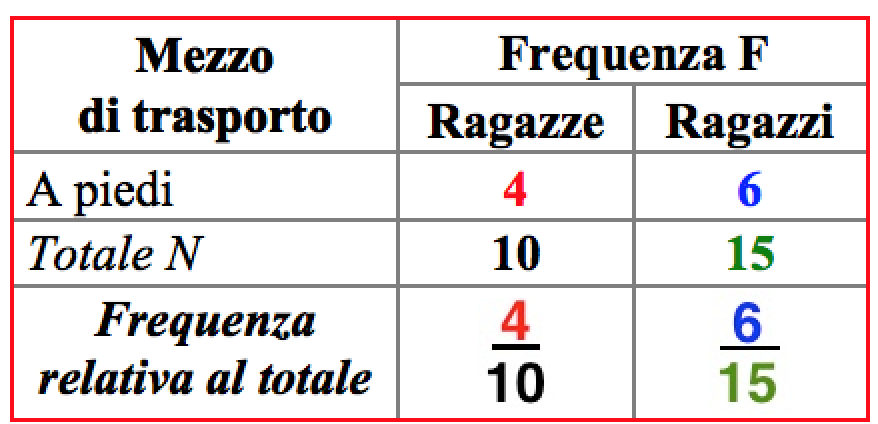 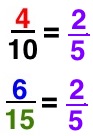 Ragazzi e ragazze preferiscono ugualmente andare a piedi.
7
Daniela Valenti 2020
Attenzione
Frequenza assoluta F di una risposta è: 
il numero di volte che la risposta compare in una rilevazione statistica.
Per descrivere in modo sintetico ‘i gusti’ di un solo gruppo di persone.
Frequenza relativa Fr  di una risposta in un gruppo di N persone è: 
il rapporto F/N fra la frequenza assoluta F e il numero N di persone.

Per confrontare ‘i gusti’ di due o più gruppi che non sono composti da uno stesso numero di persone.
Daniela Valenti 2020
8
Come scrivere la frequenza relativa
La frequenza relativa è un rapporto fra due numeri   naturali; ecco tre esempi per richiamare come scriverla.
ESEMPIO 1
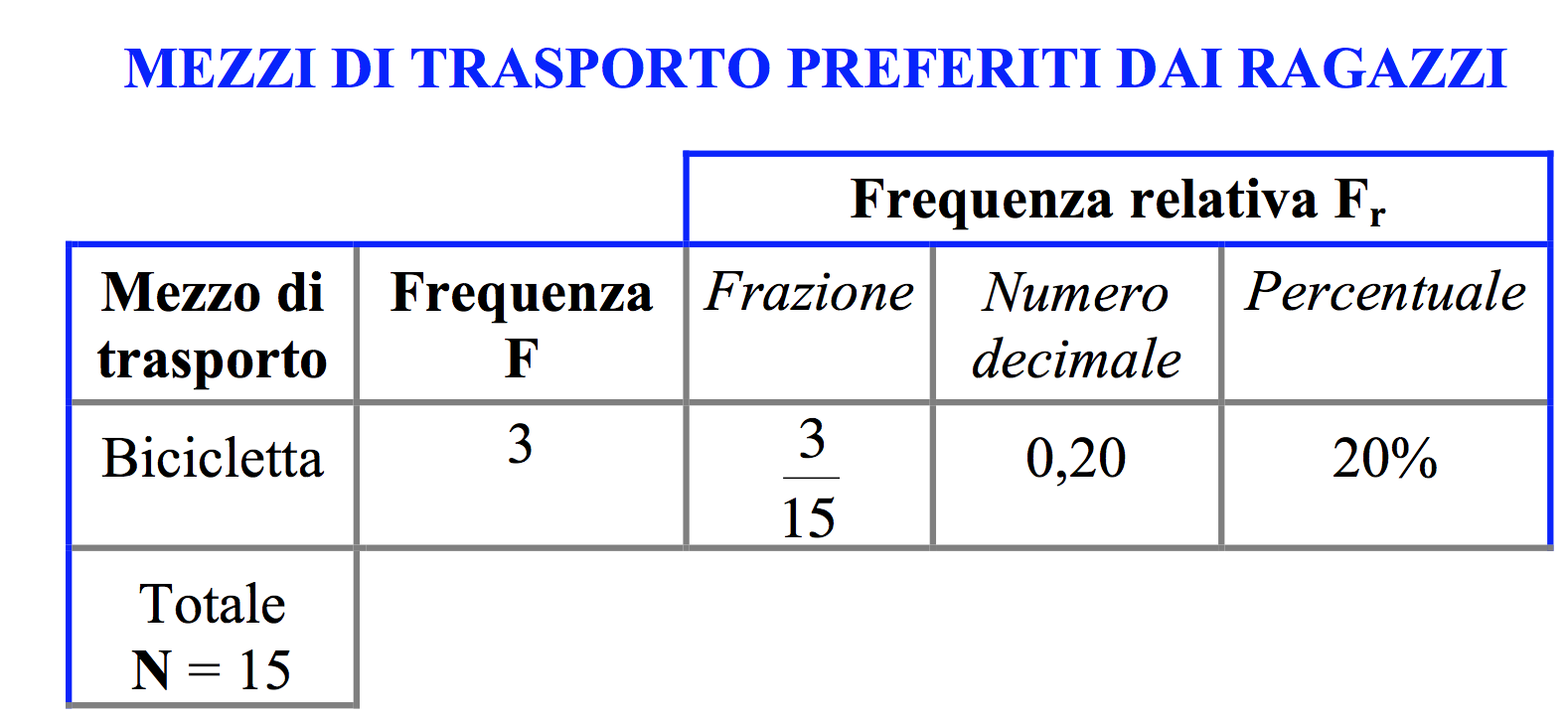 Eseguo la divisione 3:15 = 0,20
Scrivo una frazione con denominatore 100
0,20 = 20/100 = 20%
Risultato esatto con due cifre dopo la virgola
Daniela Valenti 2020
9
Come scrivere la frequenza relativa
ESEMPIO 2
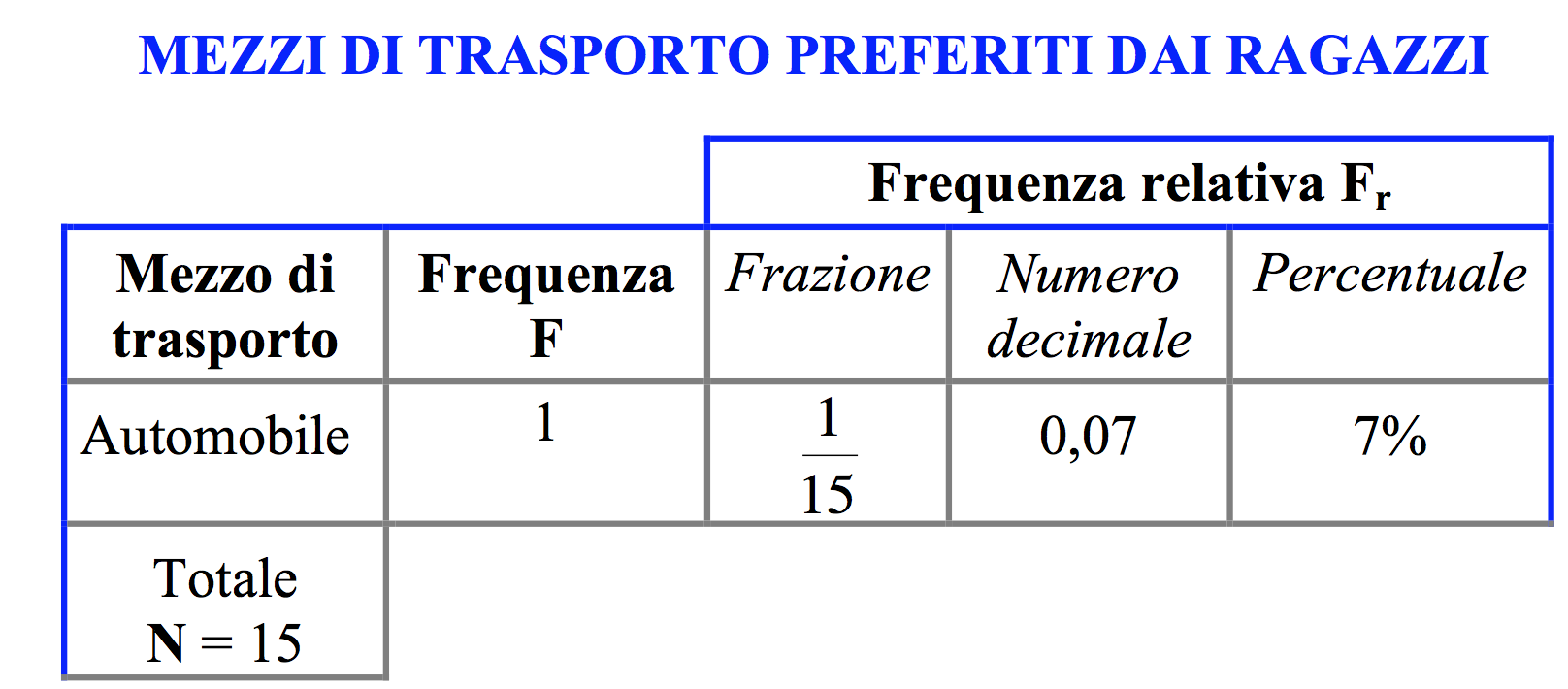 Eseguo la divisione 1:15 ≅ 0,07
Scrivo una frazione con denominatore 100
0,07 = 7/100 = 7%
Risultato arrotondato con due cifre dopo la virgola
1 : 15 =0,066666666...
Daniela Valenti 2020
10
Come scrivere la frequenza relativa
ESEMPIO 3
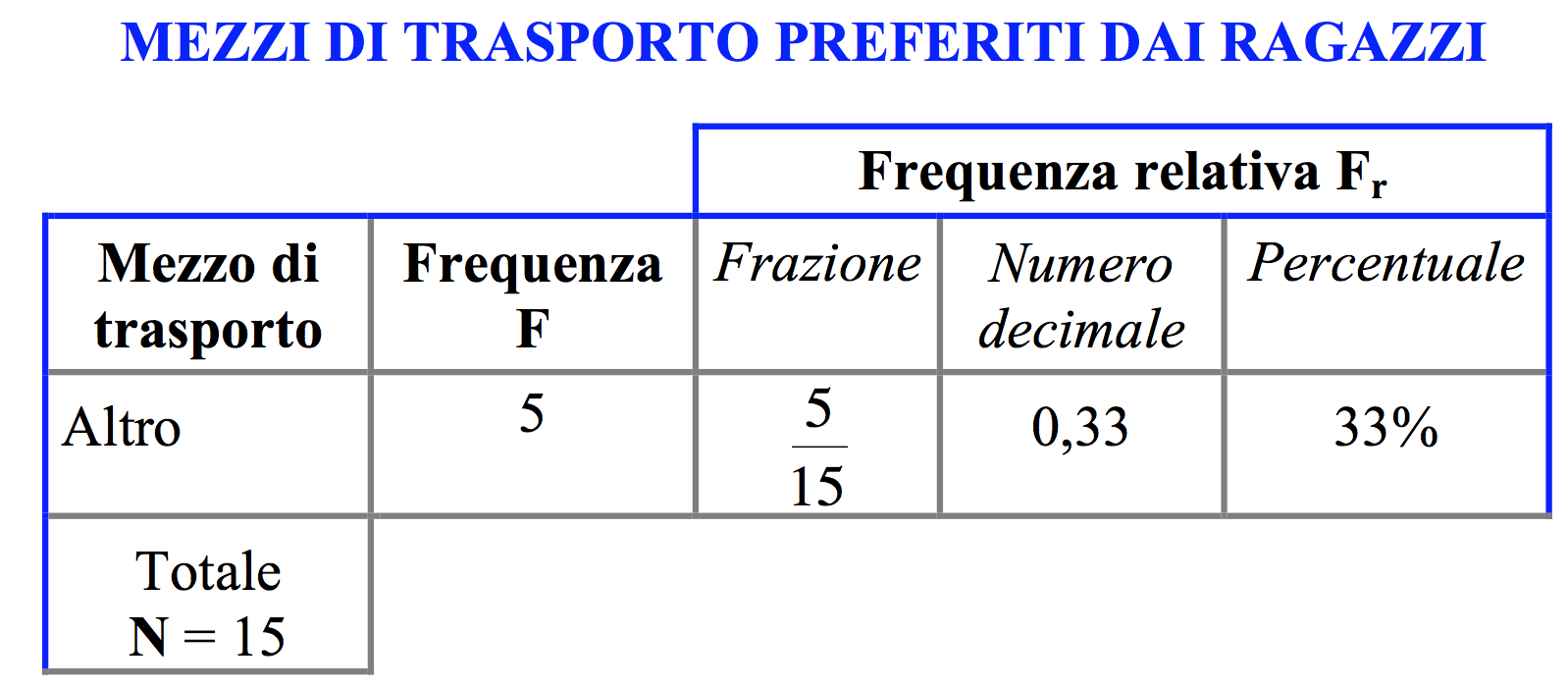 Eseguo la divisione 5:15 ≅ 0,33
Scrivo una frazione con denominatore 100
0,33 = 33/100 = 33%
Risultato arrotondato con due cifre dopo la virgola
5 : 15 = 0,33333333...
Daniela Valenti 2020
11
Attività. Diagrammi a torta
Completa la scheda di lavoro per descrivere con un nuovo grafico gli esiti dell’indagine statistica.
Daniela Valenti 2020
12
Che cosa hai ottenuto
Daniela Valenti 2020
13
Diagramma a torta
Per disegnare un diagramma a torta divido un cerchio in 100 parti uguali.
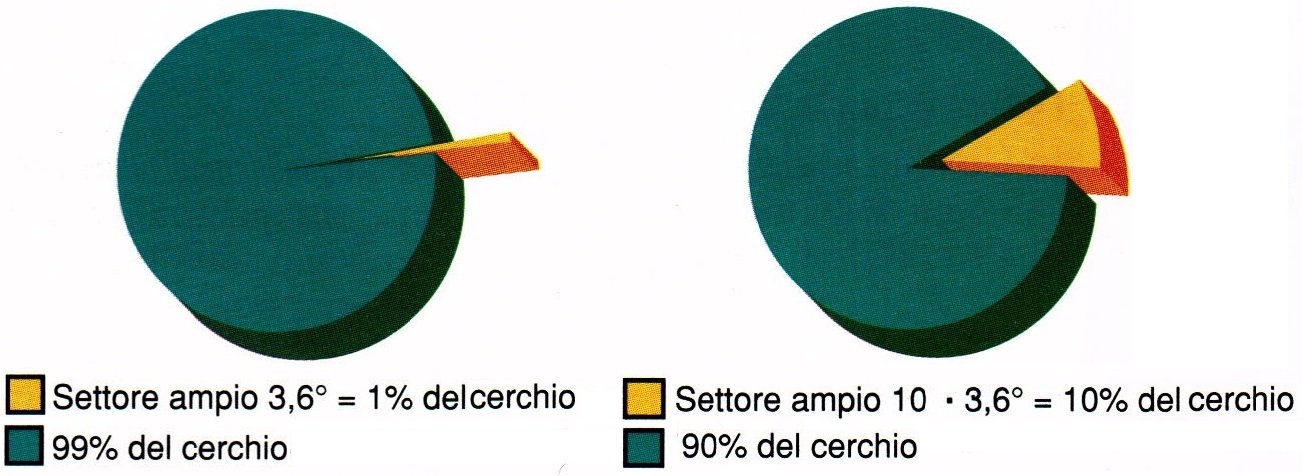 Il diagramma a torta prende in vari testi altri nomi: ‘diagramma a settori circolari, diagramma circolare, …
Daniela Valenti 2020
14
Diagramma a torta
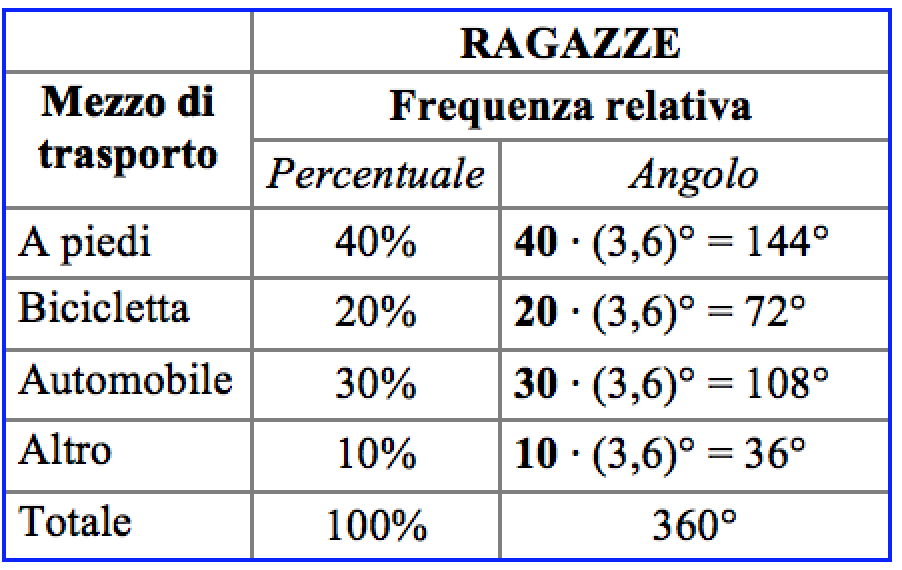 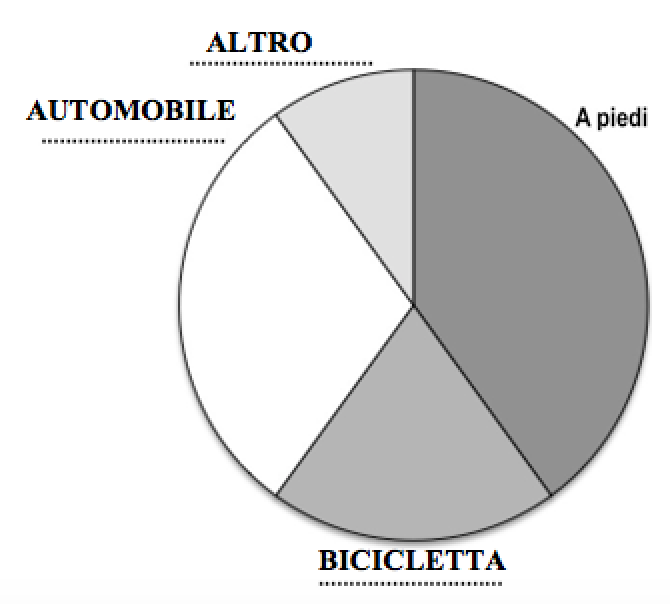 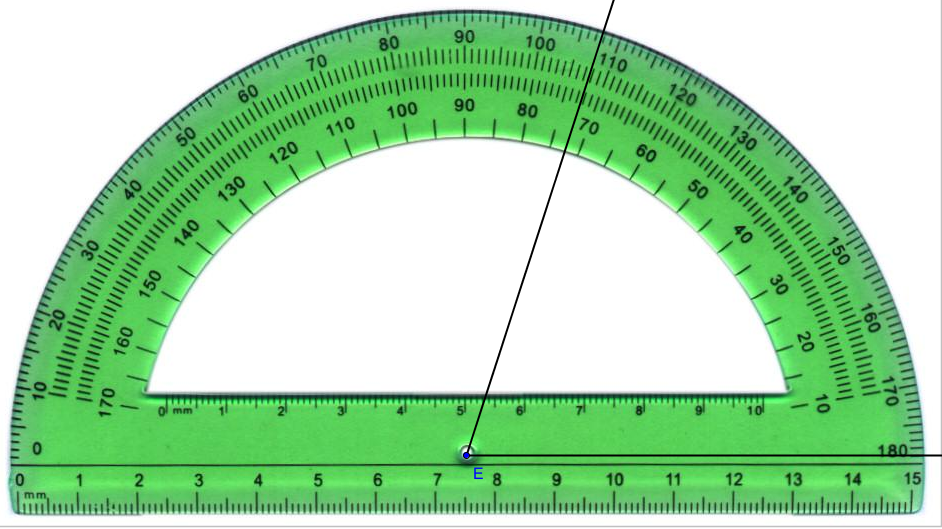 Misuro gli angoli con il goniometro e completo con i nomi dei mezzi di trasporto
15
Daniela Valenti 2020
Competenze su diagrammi a torta
Importante 
 saper  leggere diagrammi a torta ‘a colpo d’occhio’;
 coordinare frazioni, numeri decimali e percentuali.
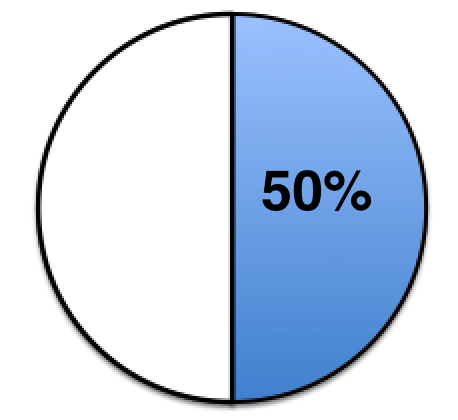 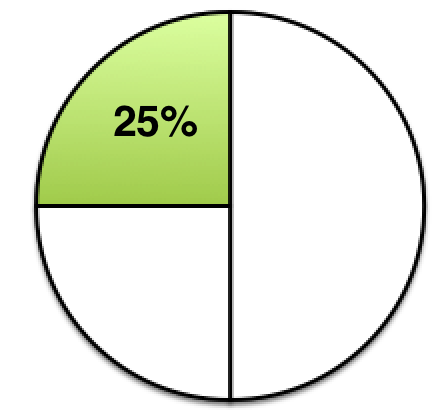 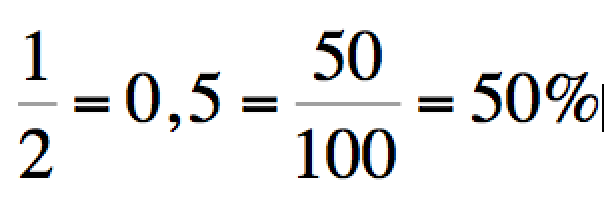 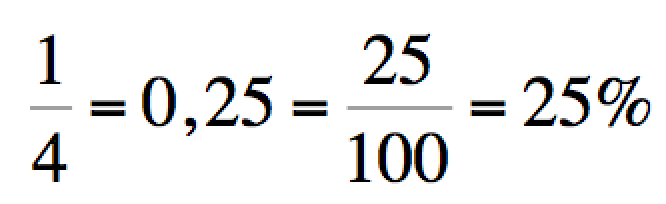 16
Daniela Valenti 2020
Riflessioni su tabelle e diagrammi a torta
17
Daniela Valenti 2020
Una nuova indagine
Per decidere quali attività sportive pomeridiane attivare, una scuola distribuisce ai suoi 500 studenti il seguente questionario.
Indica le attività sportive che desideri frequentare il pomeriggio:

 calcetto  ☐        palla a volo   ☐        atletica leggera  ☐
Ecco la tabella che raccoglie le risposte ottenute
18
Daniela Valenti 2020
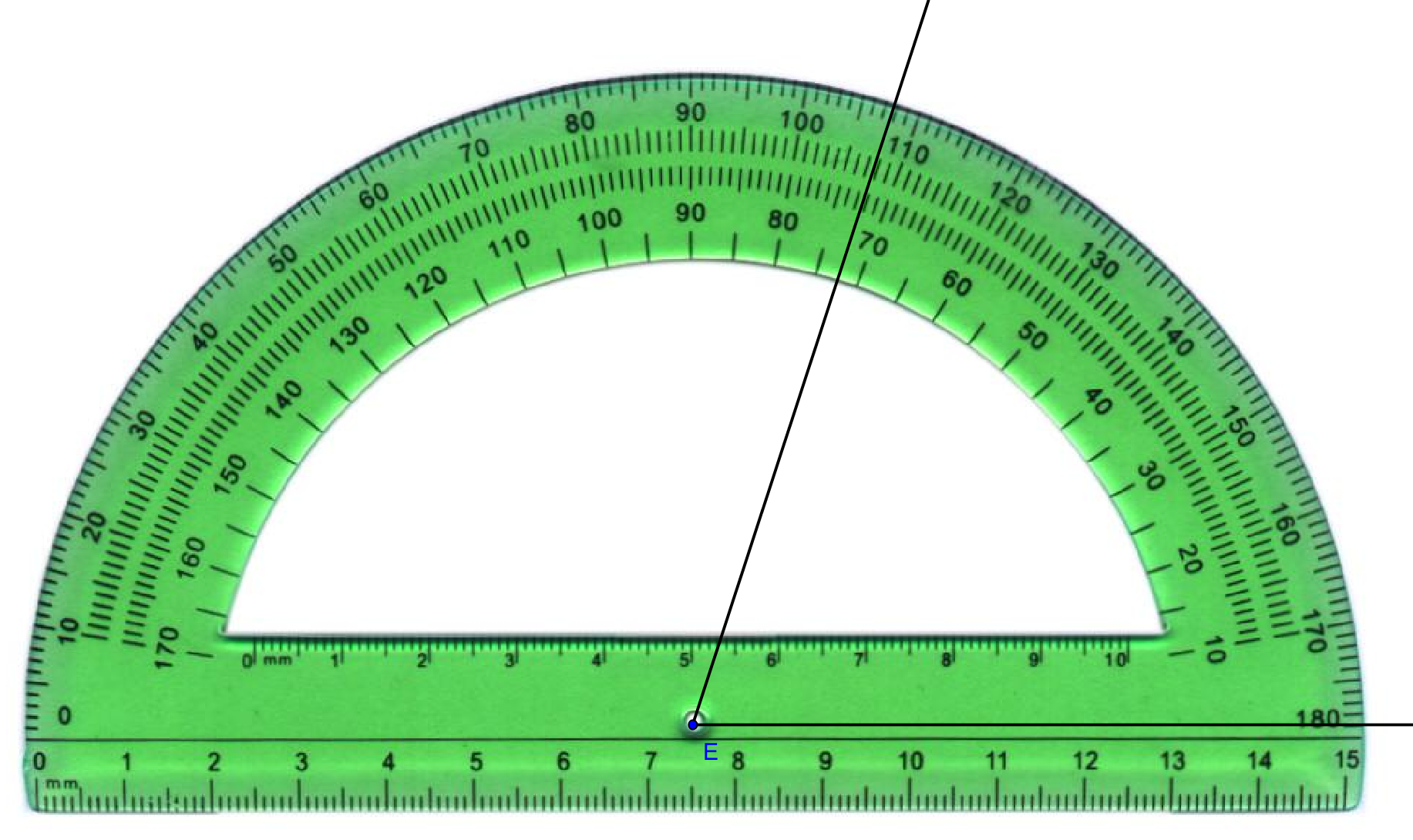 Tabella con frequenze relative
Per organizzare i dati, ora decido di calcolare le frequenze relative e tracciare un diagramma a torta
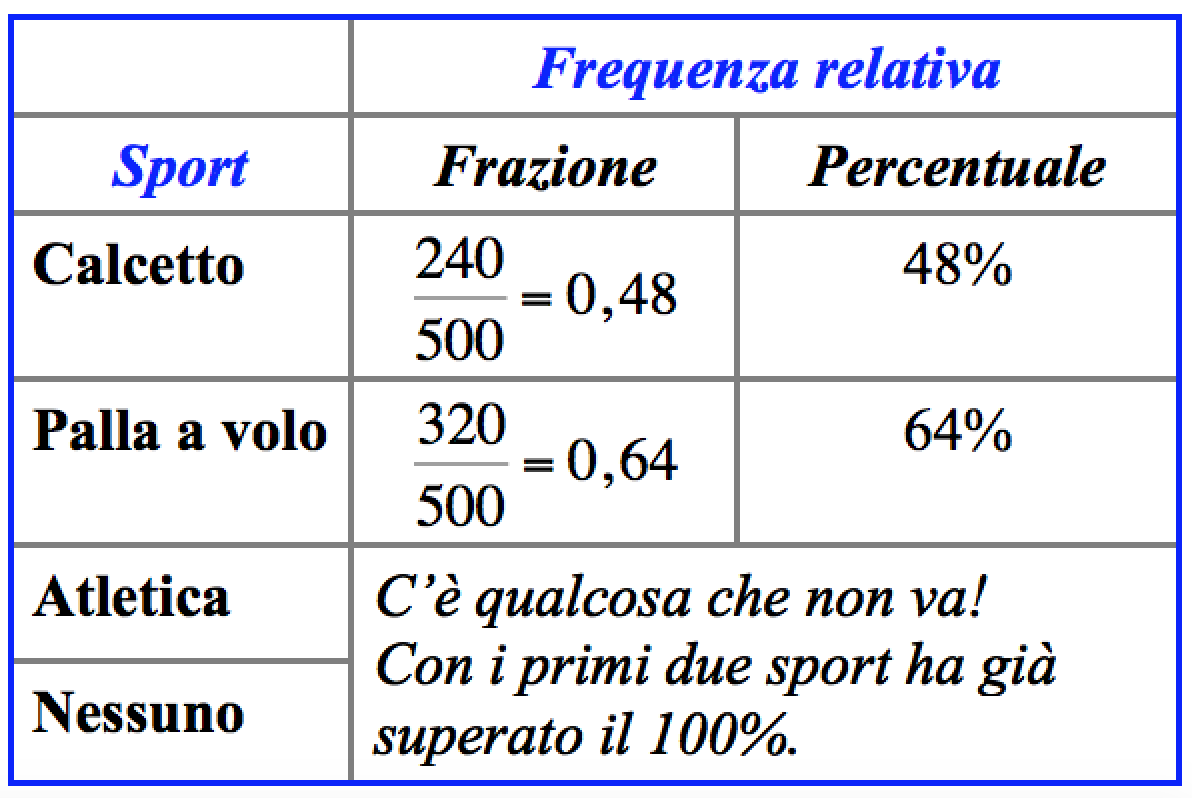 Che cosa è successo?
19
Daniela Valenti 2020
Nuova tabella con frequenze assolute
Rileggo uno dei questionari
Indica le attività sportive che desideri frequentare il pomeriggio:

 calcetto  ☐        palla a volo   ☐        atletica leggera  ☐
Alcuni dei 500 studenti hanno scelto più di uno sport.
Completo la tabella iniziale con la somma delle frequenze
Totale delle scelte su tutti i questionari
20
Daniela Valenti 2020
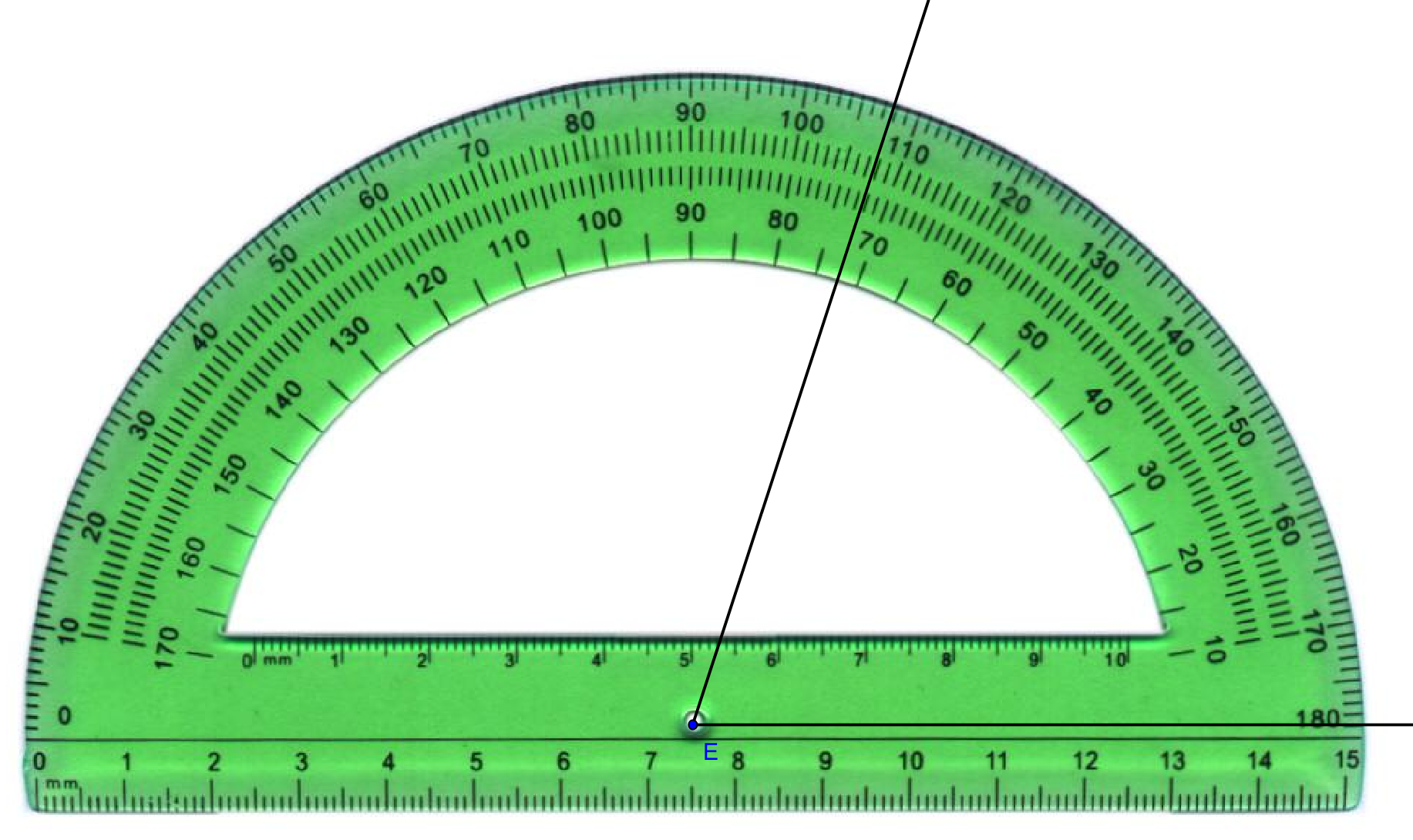 Nuova tabella con frequenze relative
Allora correggo l’errore e calcolo le frequenze relativamente al totale 800.
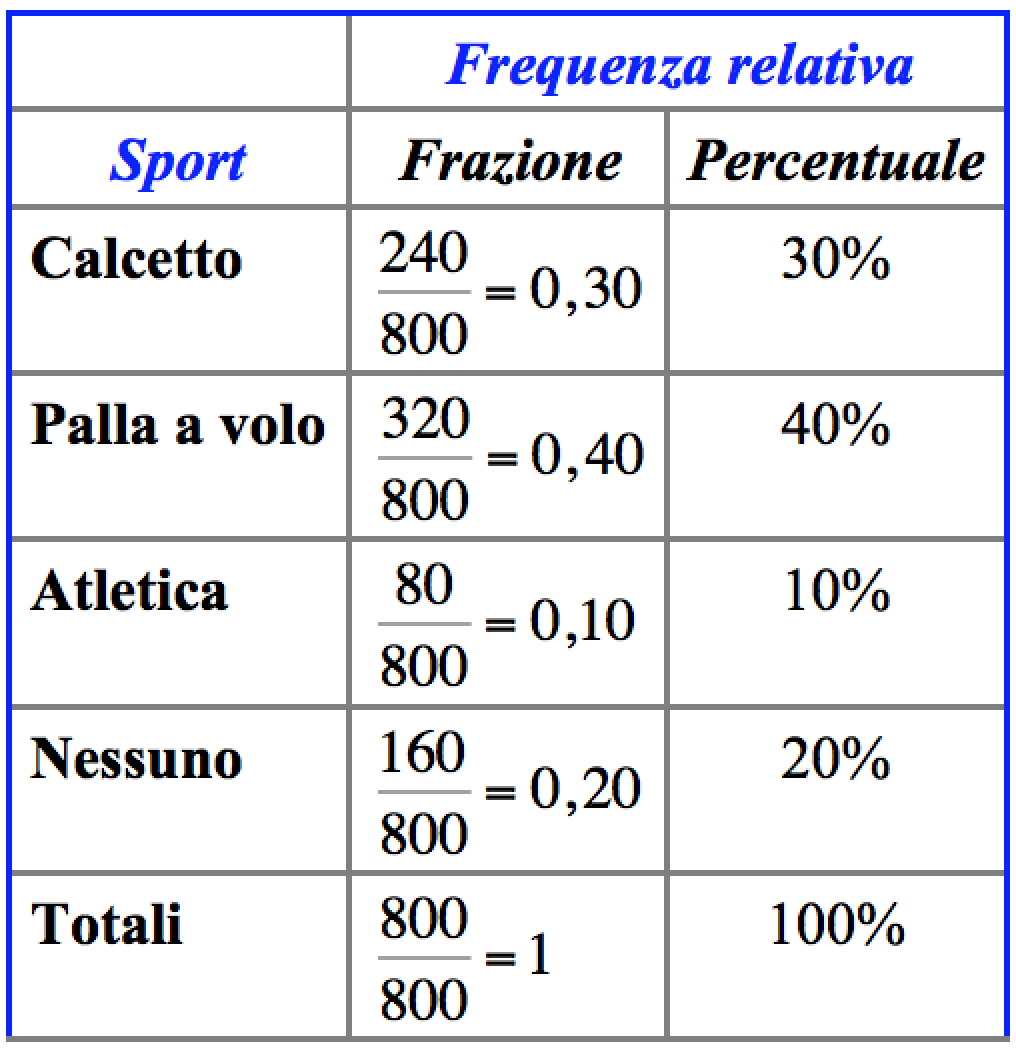 21
Daniela Valenti 2020
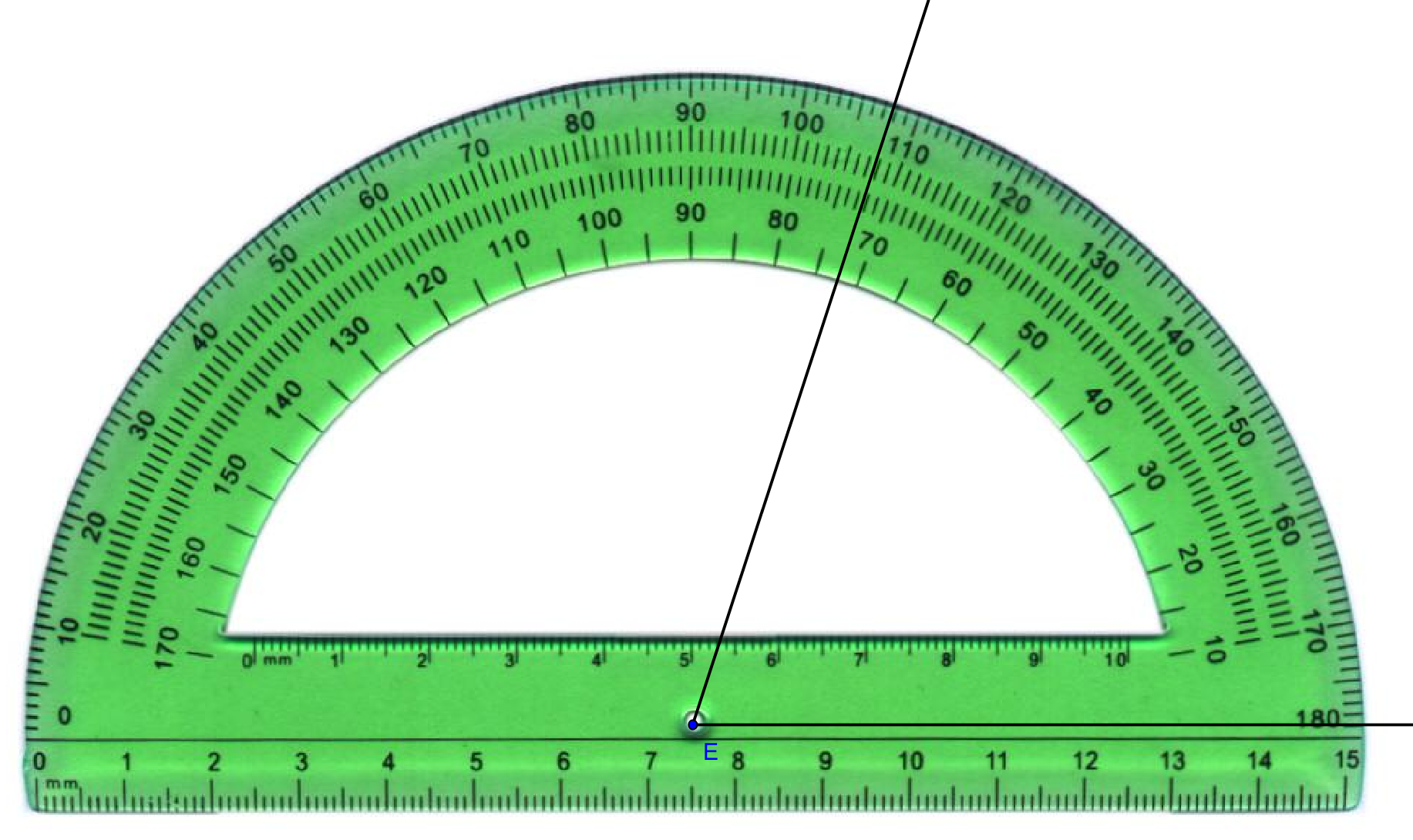 Il diagramma a torta
Poi traccio il diagramma a torta e lo faccio vedere al collega che deve organizzare le attività sportive
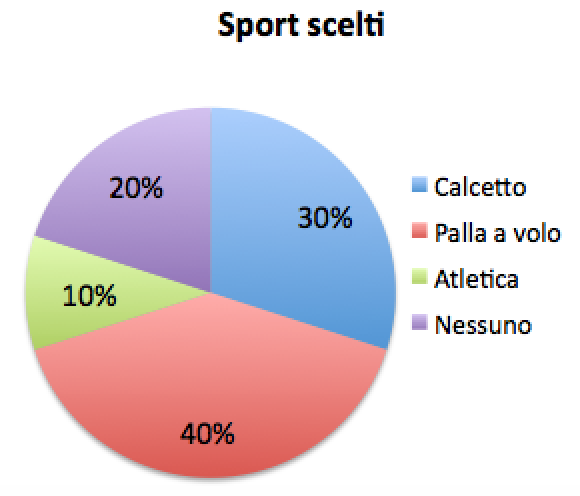 Dice il collega: ‘Ecco l’informazione che mi serve subito: il 40% dei 500 studenti ha scelto la palla a volo; organizzo per 200 studenti che giocano a palla a volo’.
Va bene così?
22
Daniela Valenti 2020
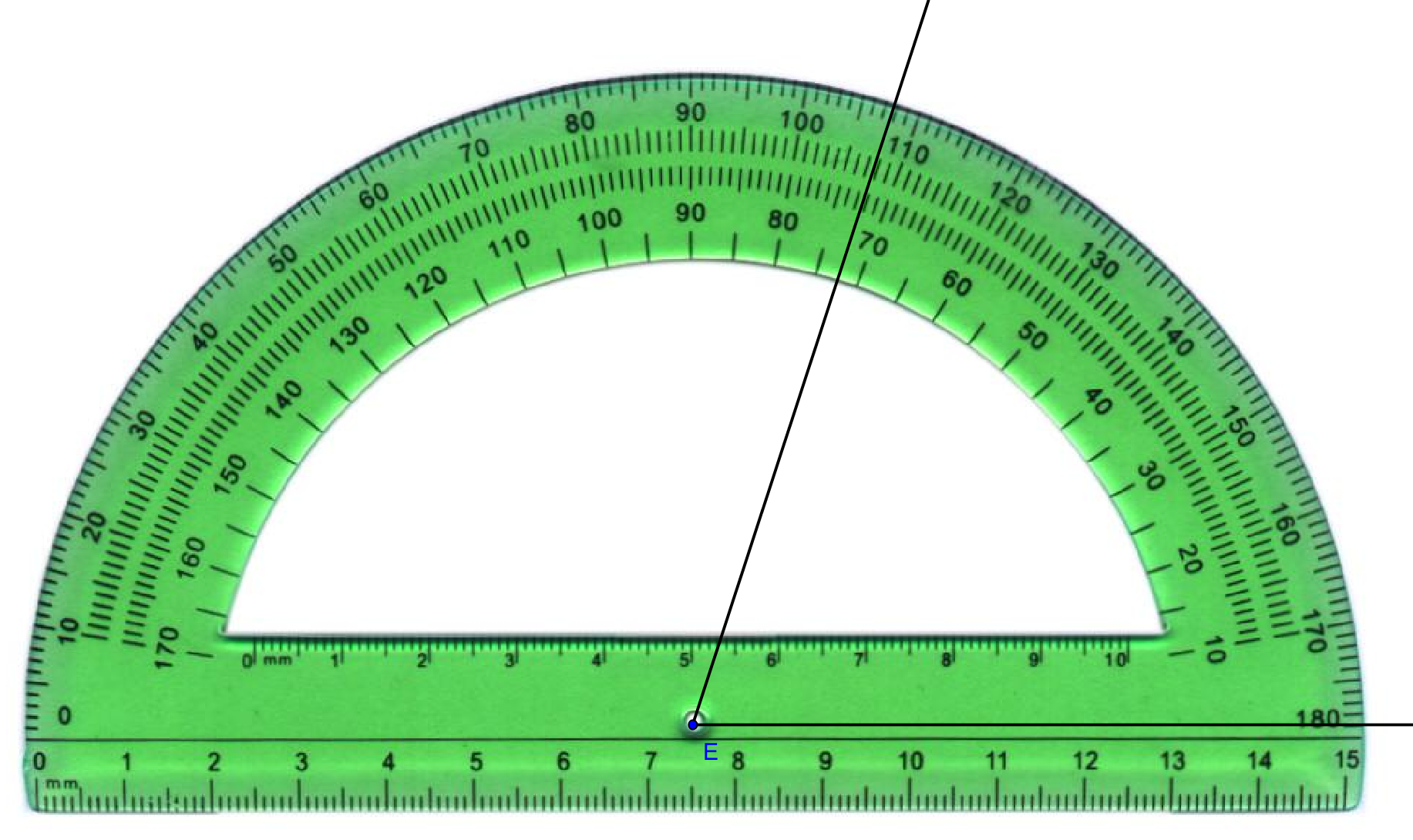 Un errore
No! Non va bene
Gli studenti che hanno scelto palla a volo NON sono 200! Sono invece 320.
Dove è l’errore?
23
Daniela Valenti 2020
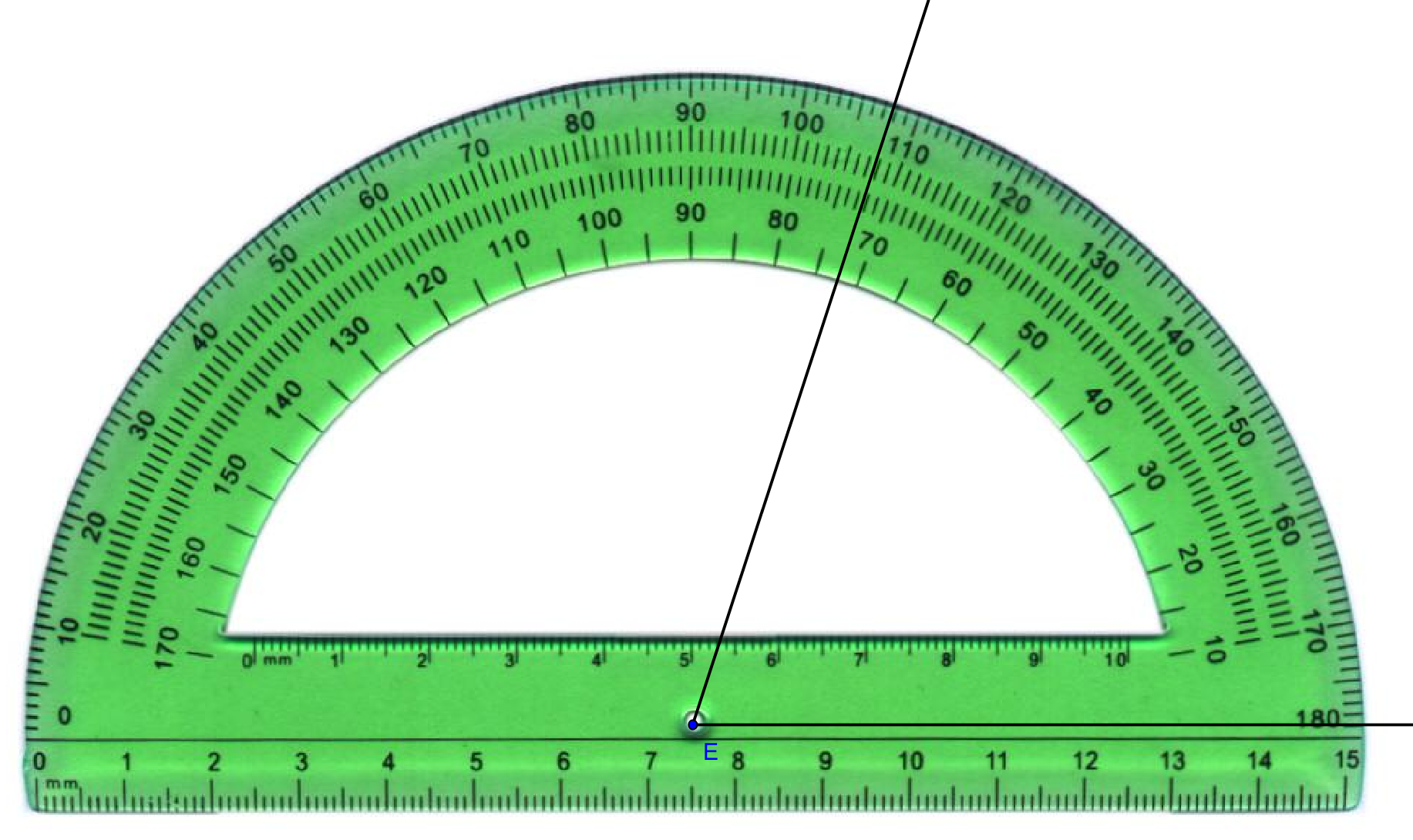 Un errore
Il collega ha pensato le frequenze relative al totale di 500 studenti; invece io avevo calcolato le frequenze relative al totale delle 800 scelte sui questionari, ... ma non l’ho detto!
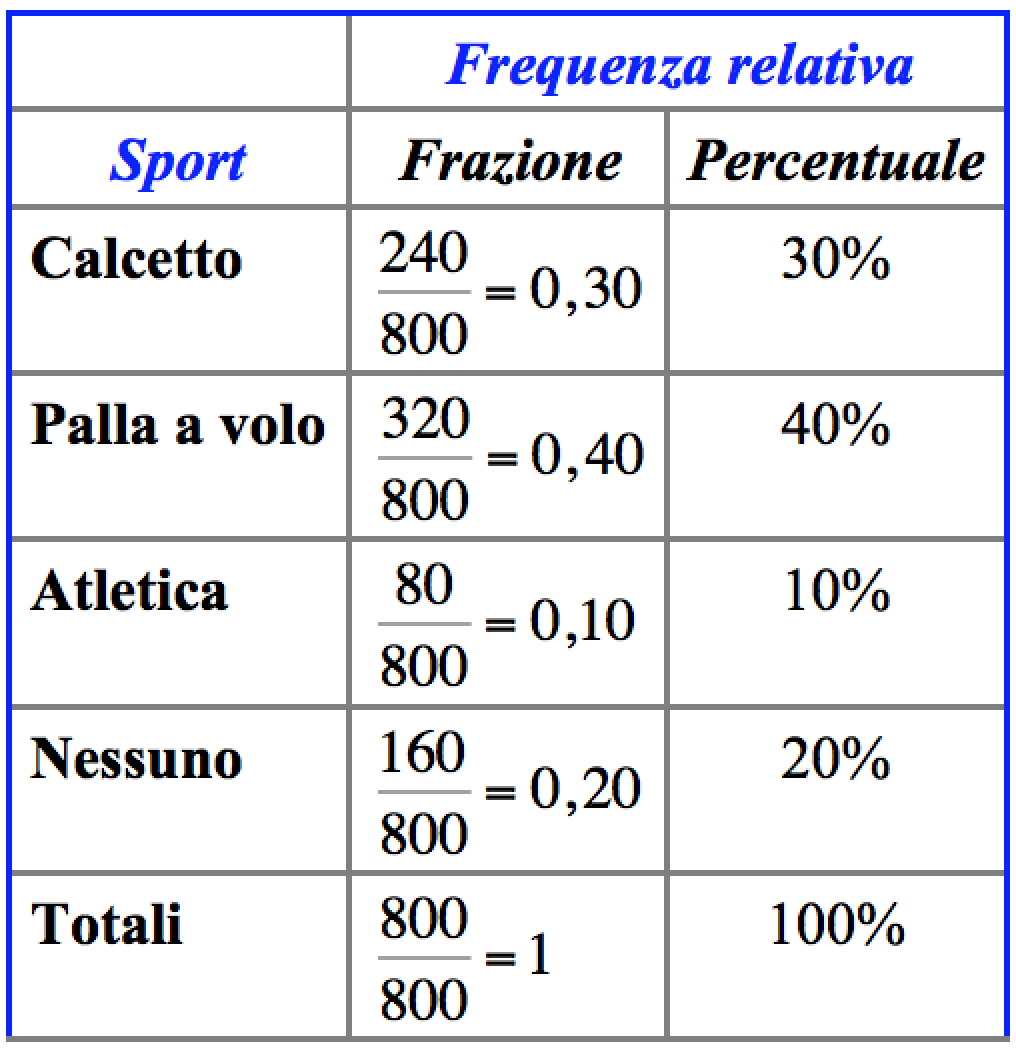 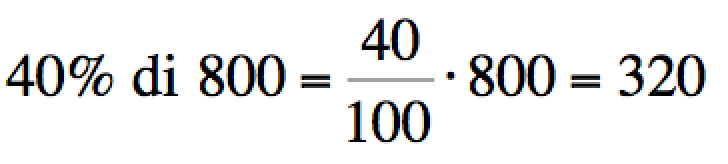 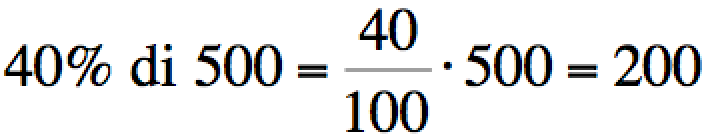 24
Daniela Valenti 2020
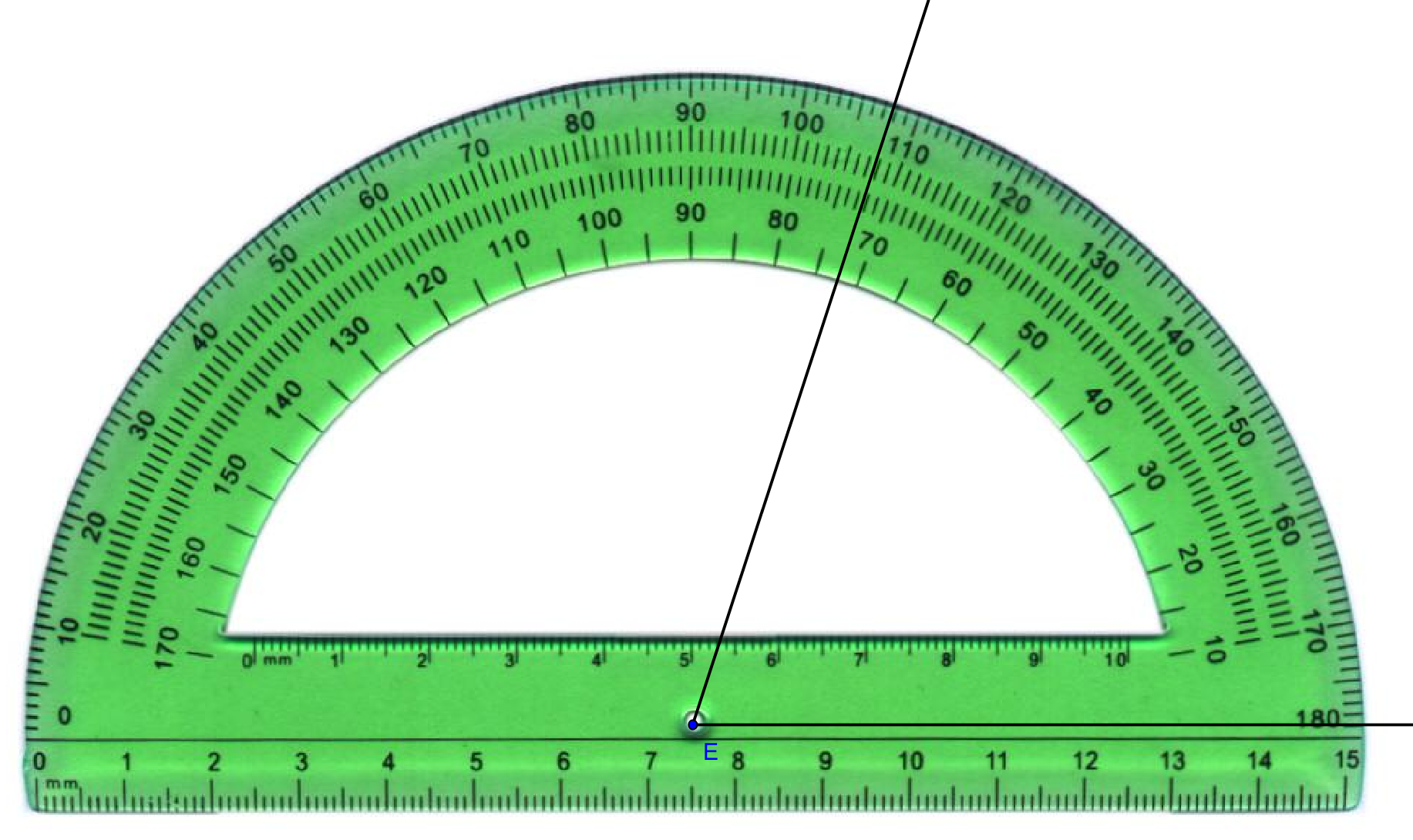 Errore corretto
Ecco un modo più chiaro e utile per tutti di presentare i dati di questa indagine.
È stato distribuito a 500 studenti il seguente questionario
Indica le attività sportive che desideri frequentare il pomeriggio:
 calcetto  ☐        palla a volo   ☐        atletica leggera  ☐
Tutti gli studenti hanno risposto e le scelte sono nella tabella qui sotto
*Ogni studente poteva scegliere più di uno sport.
25
Daniela Valenti 2020
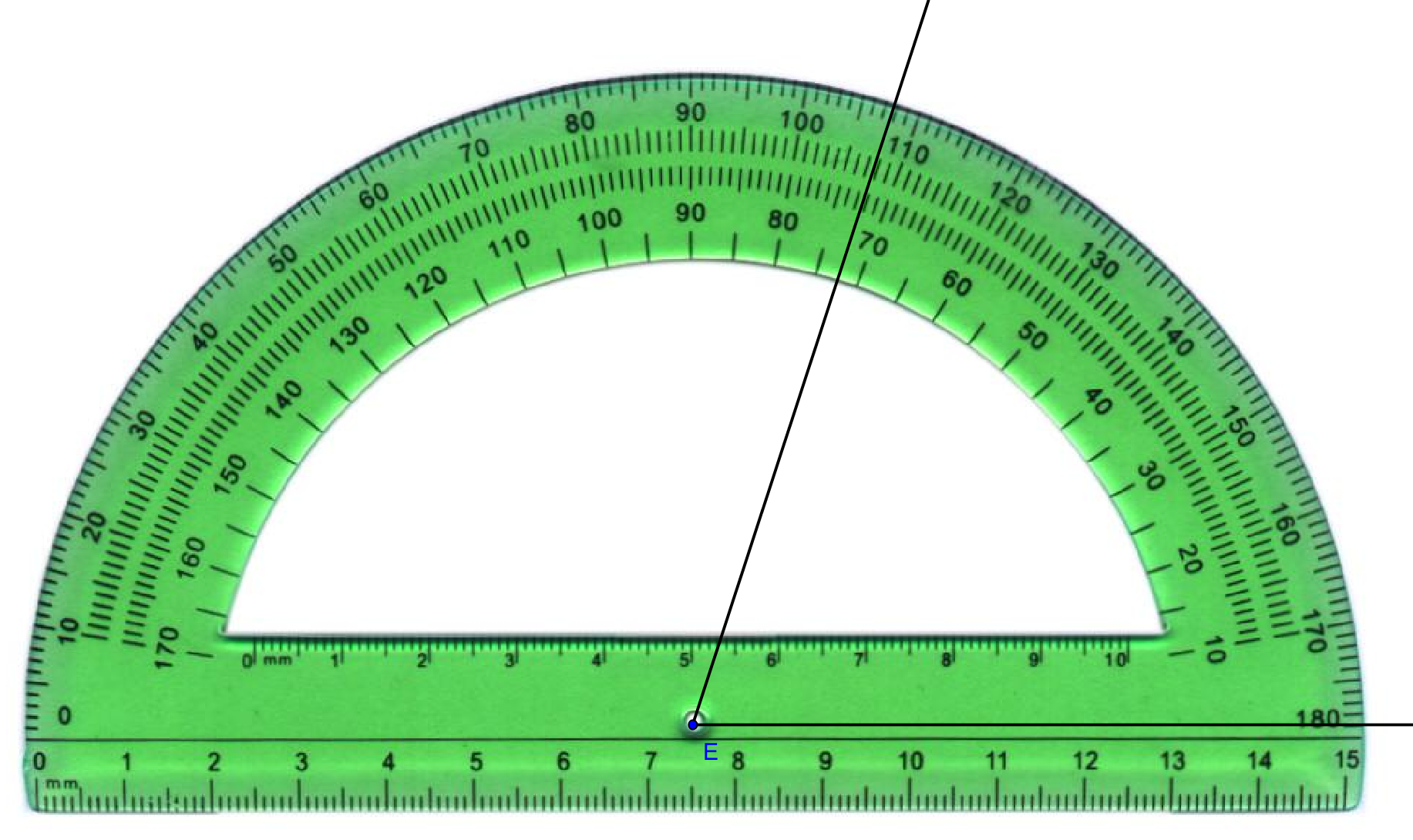 Attenzione alla lettura di tabelle e grafici
Quando leggiamo i ‘sondaggi di opinione’ esaminiamo non solo le risposte, ma anche i quesiti posti.
Quando leggiamo le frequenze relative in percentuale, cerchiamo il totale e il suo significato!
26
Daniela Valenti 2020
Mentire con statistica e numeri veri
Daniela Valenti 2020
27
Diagramma a torta con Excel
28
Daniela Valenti 2020
Diagramma a torta con Excel
Ecco il diagramma a torta con Excel
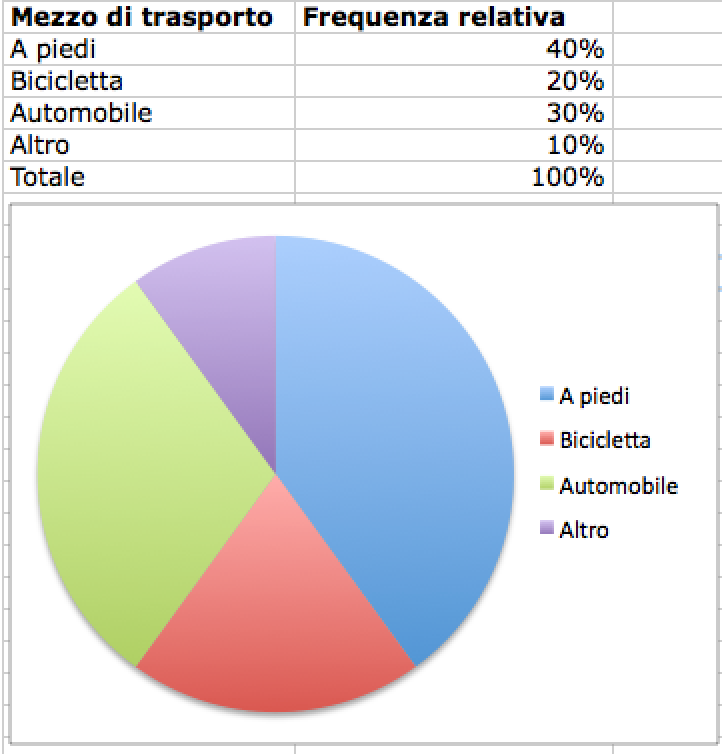 Che cosa succede se introduco un dato errato?
29
Daniela Valenti 2020
Diagramma a torta con Excel
Che cosa succede se introduco un dato errato?
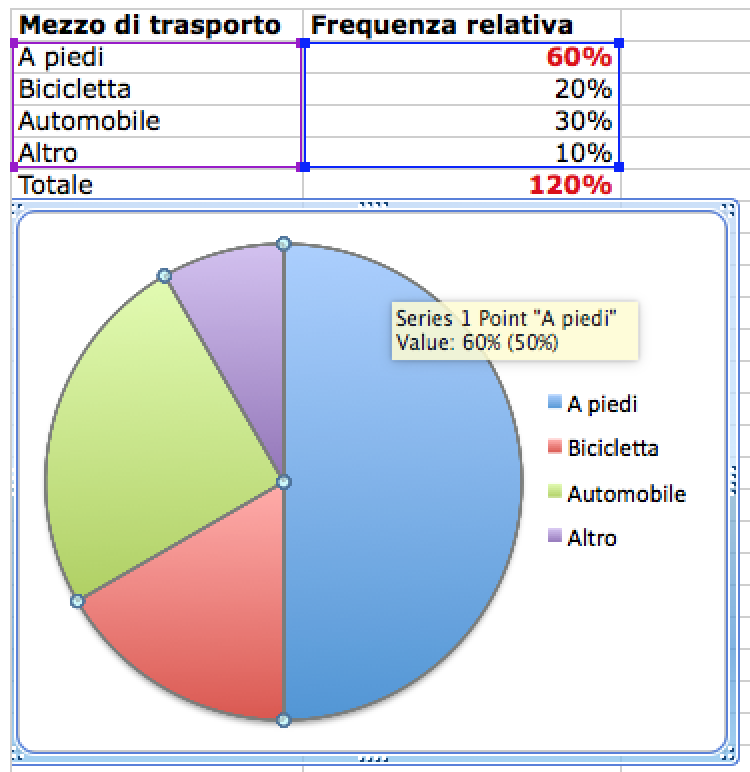 Il software dà automaticamente un diagramma ‘modificato’.
Solo se passo con il mouse sulla zona celeste, il software avverte che ha disegnato il 50%, anche se il dato era 60%.
Per avere un diagramma a torta corretto, la somma delle percentuali deve essere 100%.
30
Daniela Valenti 2020